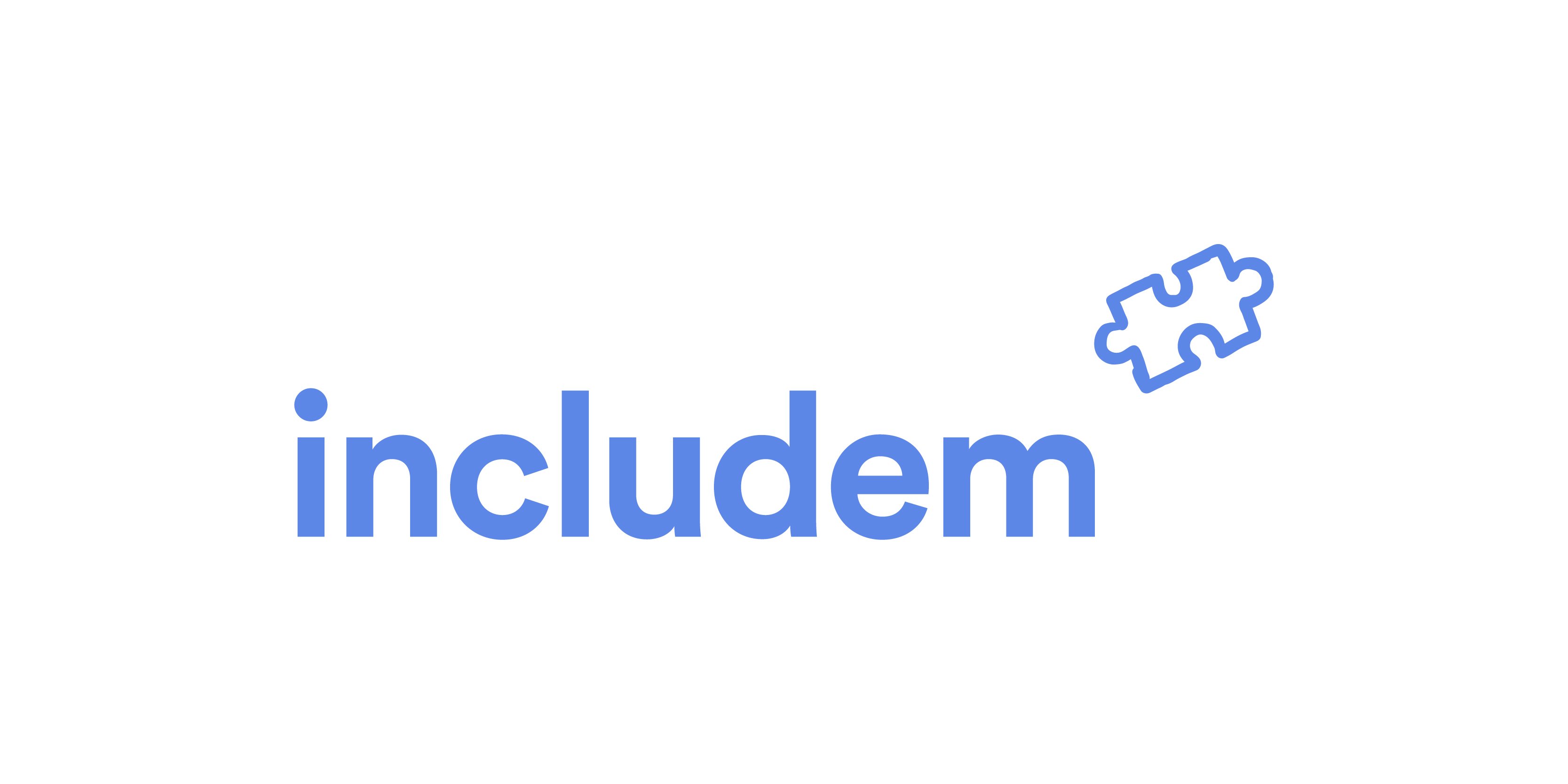 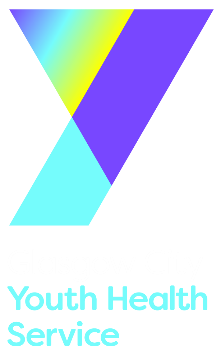 Includem Multiple Risk Programme: part of Glasgow City Youth Health Service
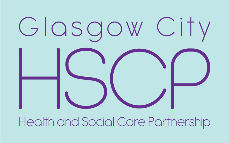 For young people in Glasgow aged 12-19 

Holistic, early intervention and prevention
Confidential
Personalised
Evening appointments
Follow us on twitter: @includem2000
includem.org
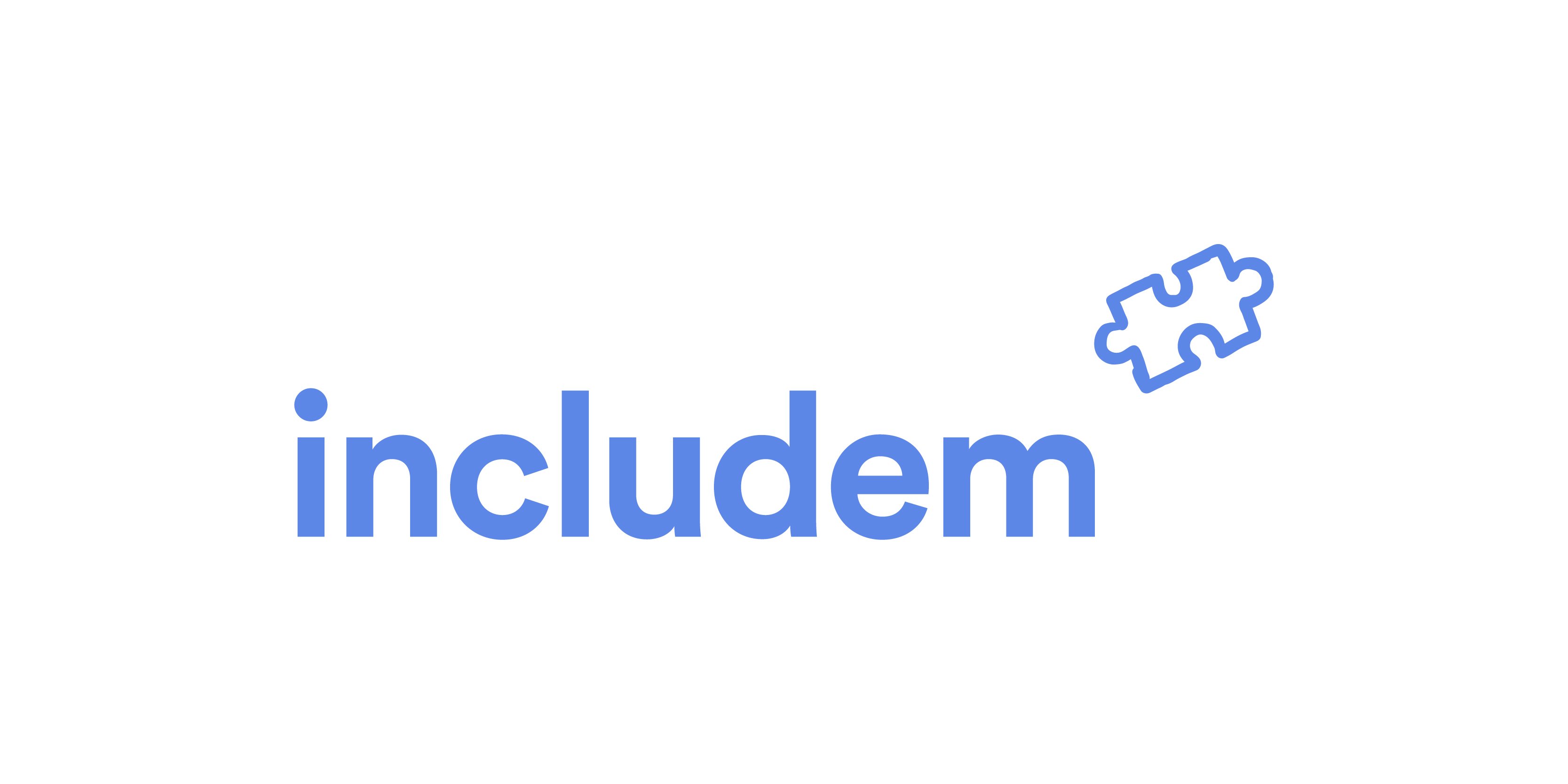 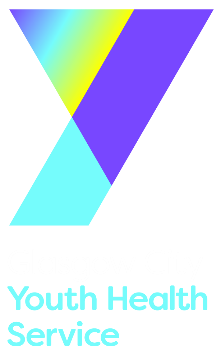 Support Available
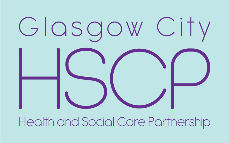 Non Clinical
Clinical
Mental Health
Sexual Health
Weight
Risky Behaviours
Housing
Employability
Money Worries
Relationships
Advocacy
Follow us on twitter: @includem2000
includem.org
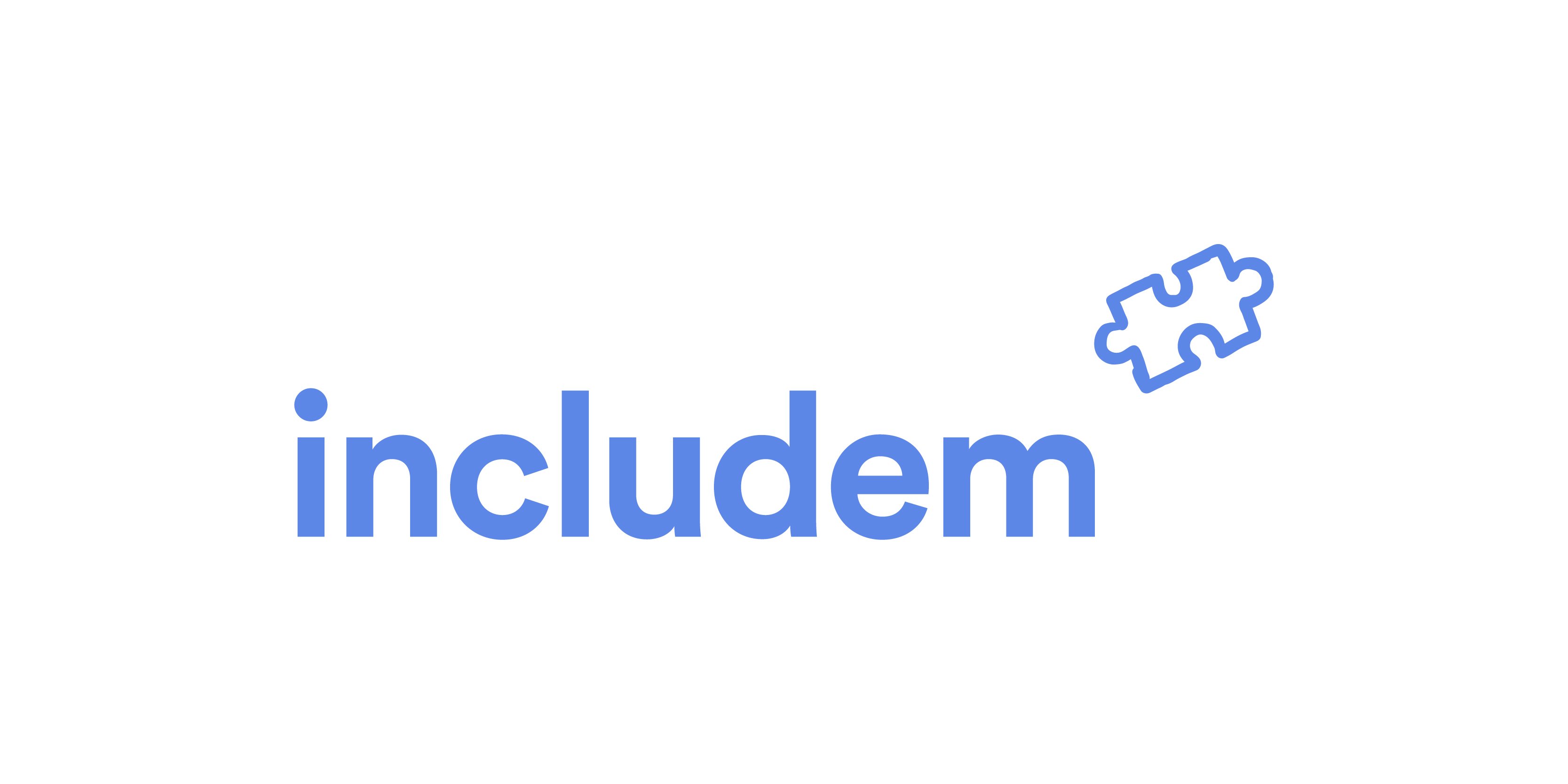 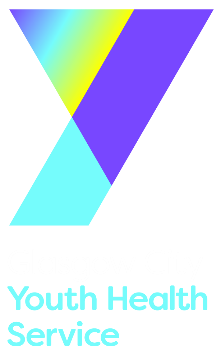 Where?
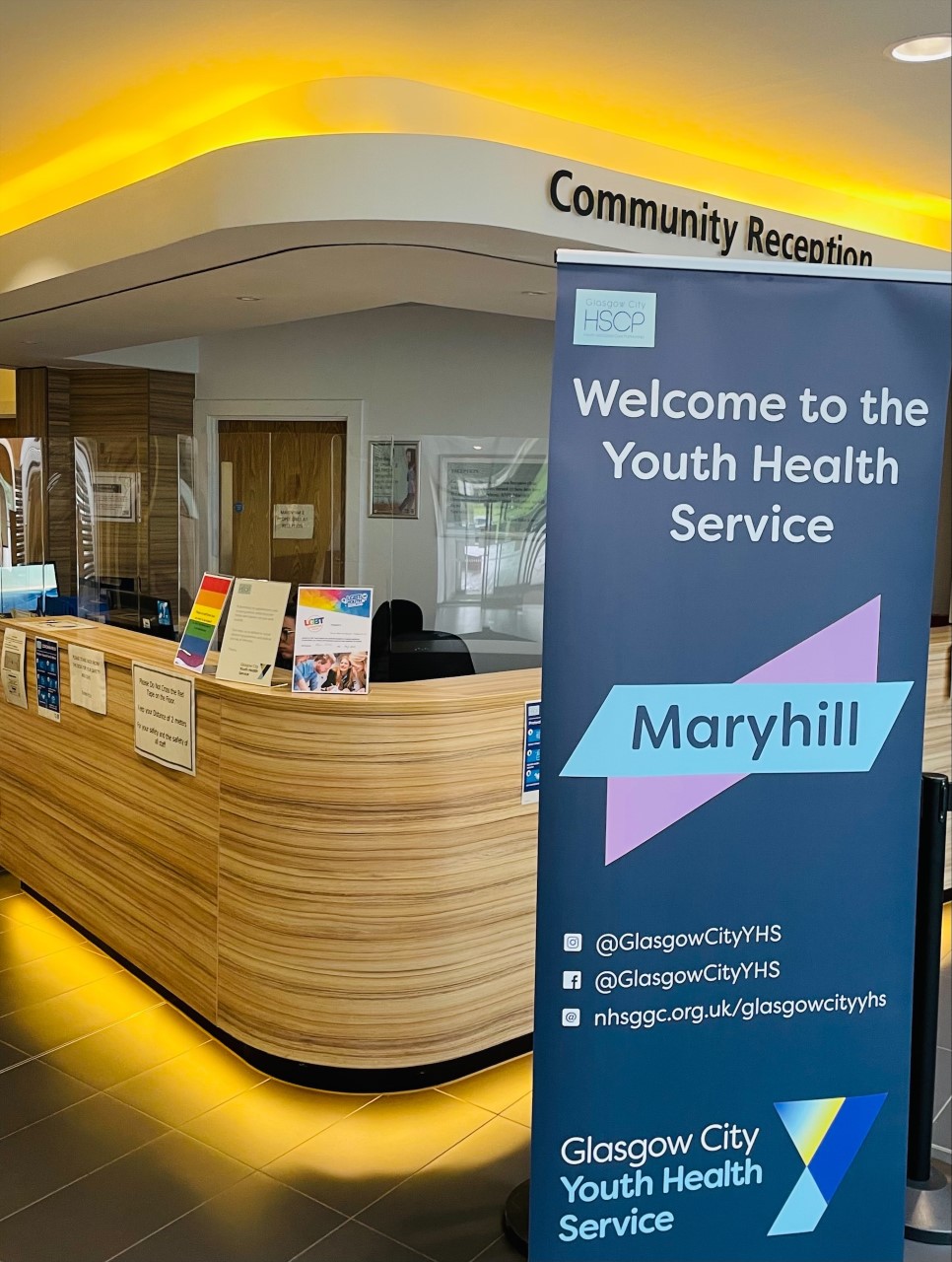 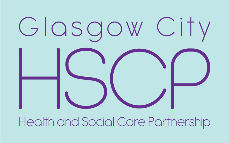 9 venues throughout Glasgow City
Appointments with Nurse or Counsellor – in-person, virtual and telephone
Venue and Outreach appointments with Multiple Risk Workers
Follow us on twitter: @includem2000
includem.org
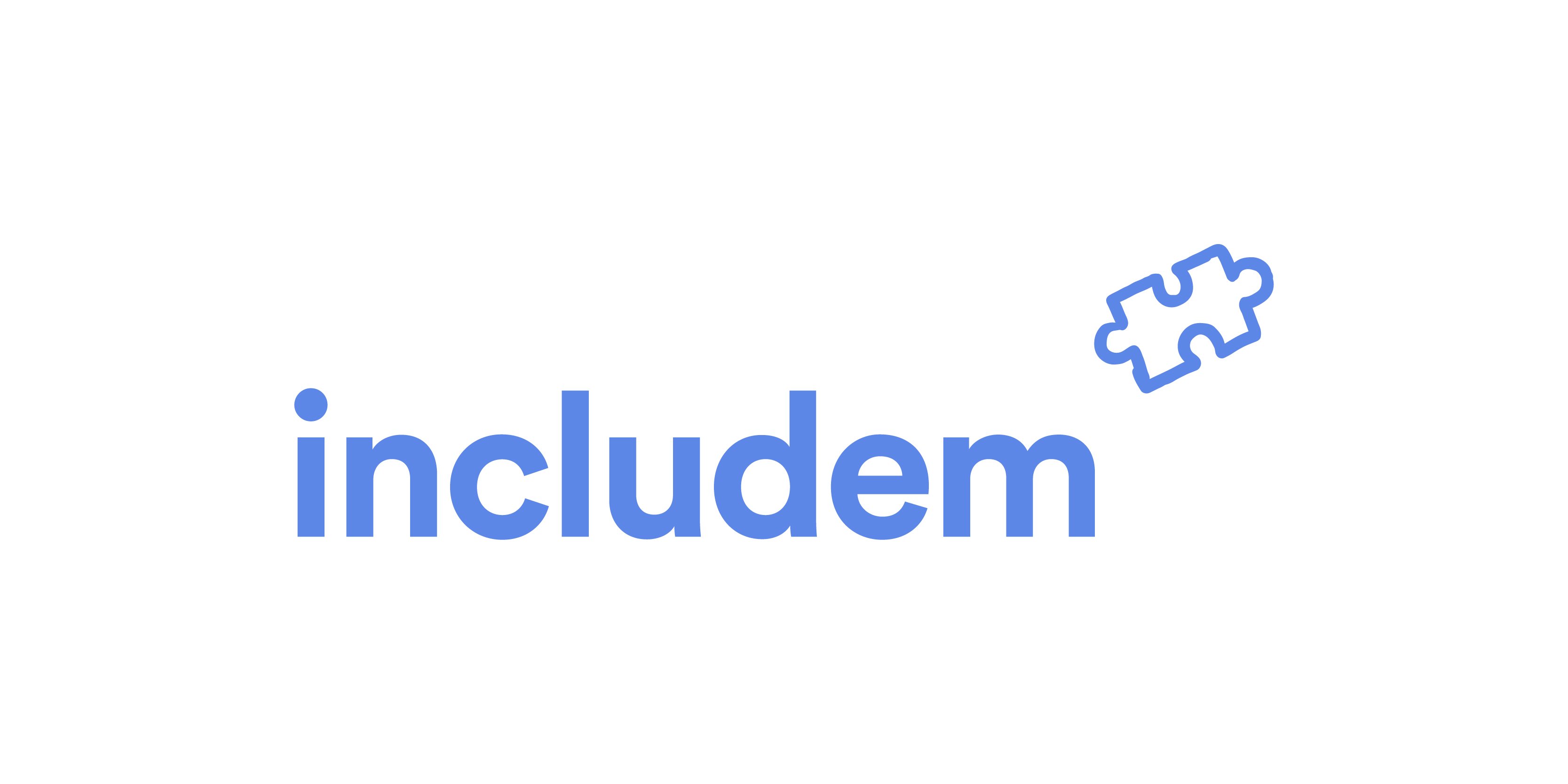 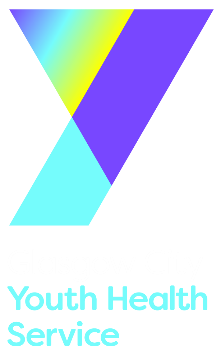 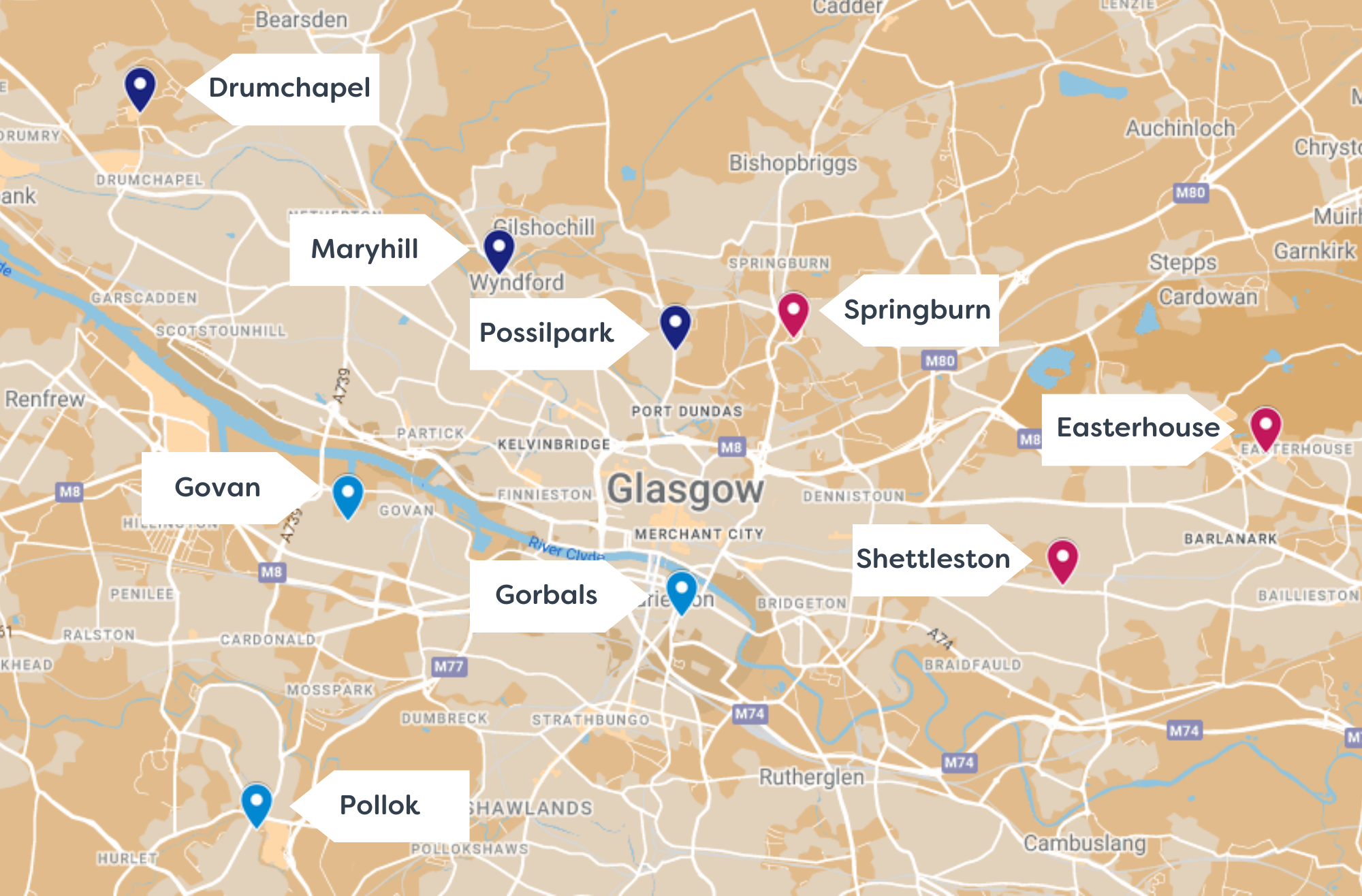 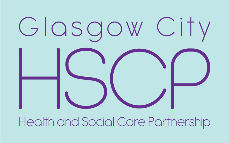 Follow us on twitter: @includem2000
includem.org
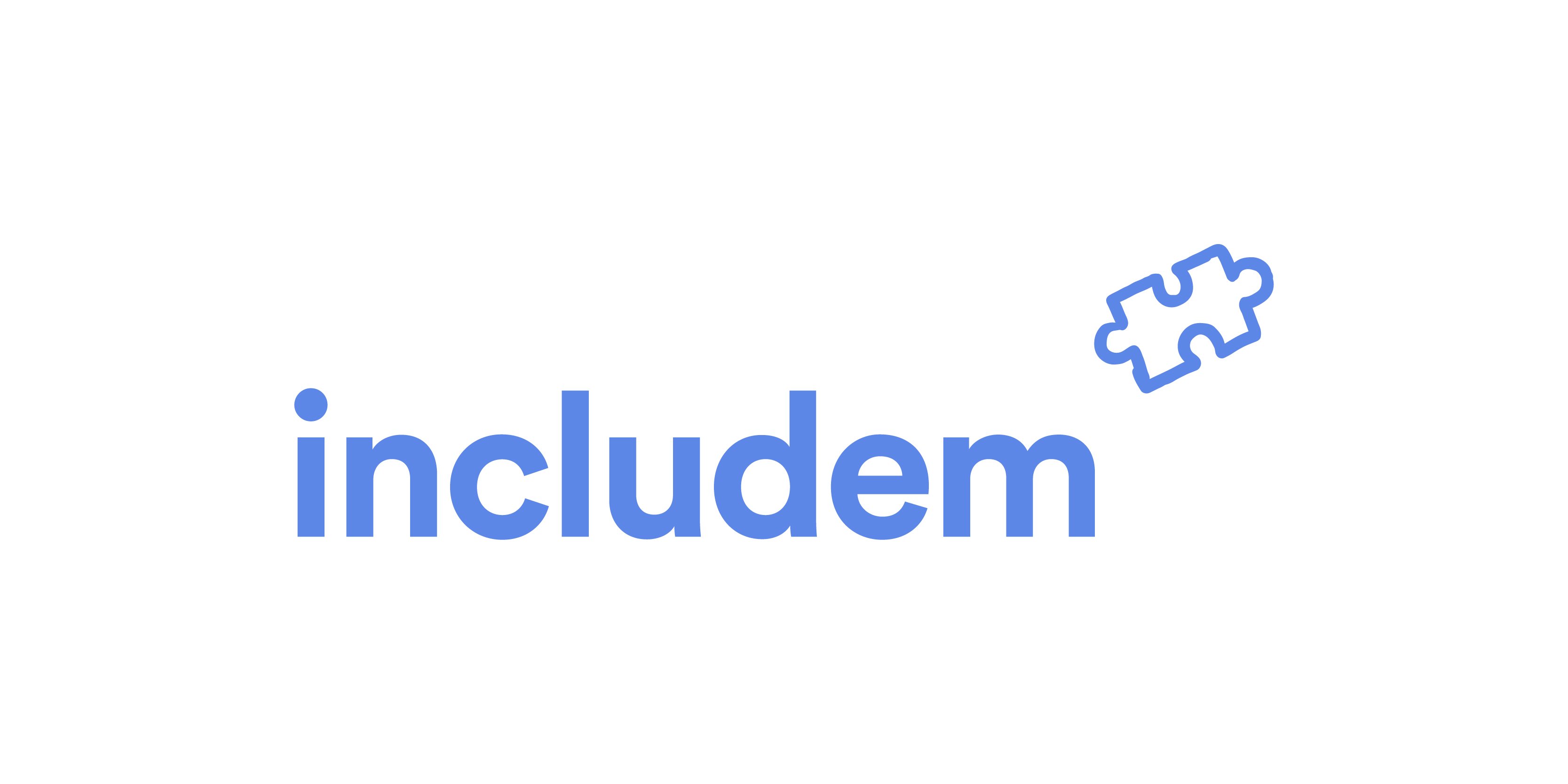 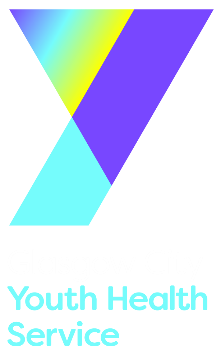 Multiple Risk Programme

Assessment 

Setting goals and developing a Personal Plan
 
Structured modules – A Better Life Toolkit 

Structured coaching conversations  

Review and disengagement
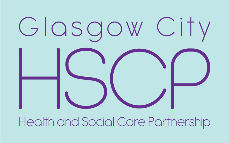 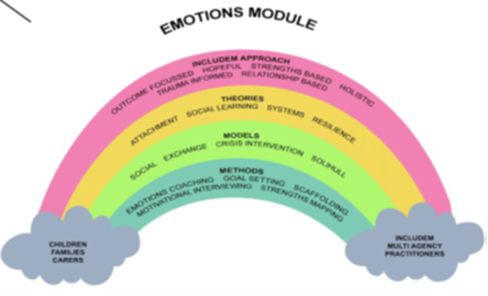 Follow us on twitter: @includem2000
includem.org
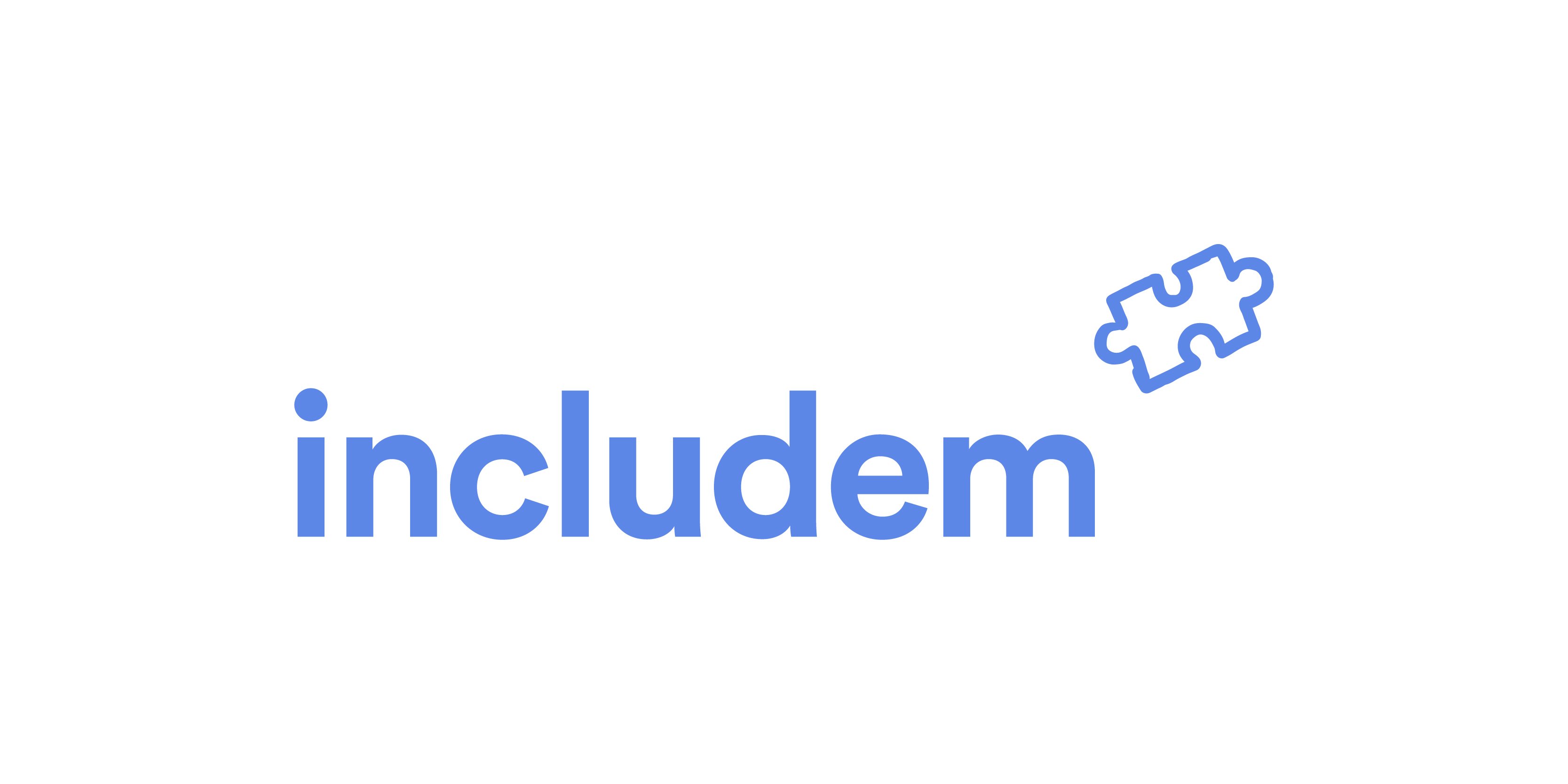 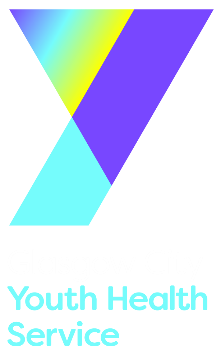 A Better Life
Justice and Risky Behaviours

Emotions 
    
Understanding How Others Feel

Problem Alcohol & Substance Use

Beating Boredom

Education, Training & Employment
This Is My Life
A Better Life

This Is My Life
Offending and Risk Taking Behaviours
Managing My Emotions
Understanding How Others Feel
Drugs and Alcohol
People In My Life
Health and Wellbeing
Beating Boredom
Independent Living
Education, Training and Employment
This Is My Future
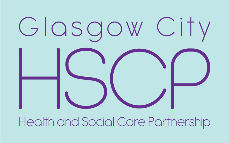 Bereavement and Loss

Harmful Sexual Behaviour

People In My Life

Health & Wellbeing

Independent Living
This Is My Future
Follow us on twitter: @includem2000
includem.org
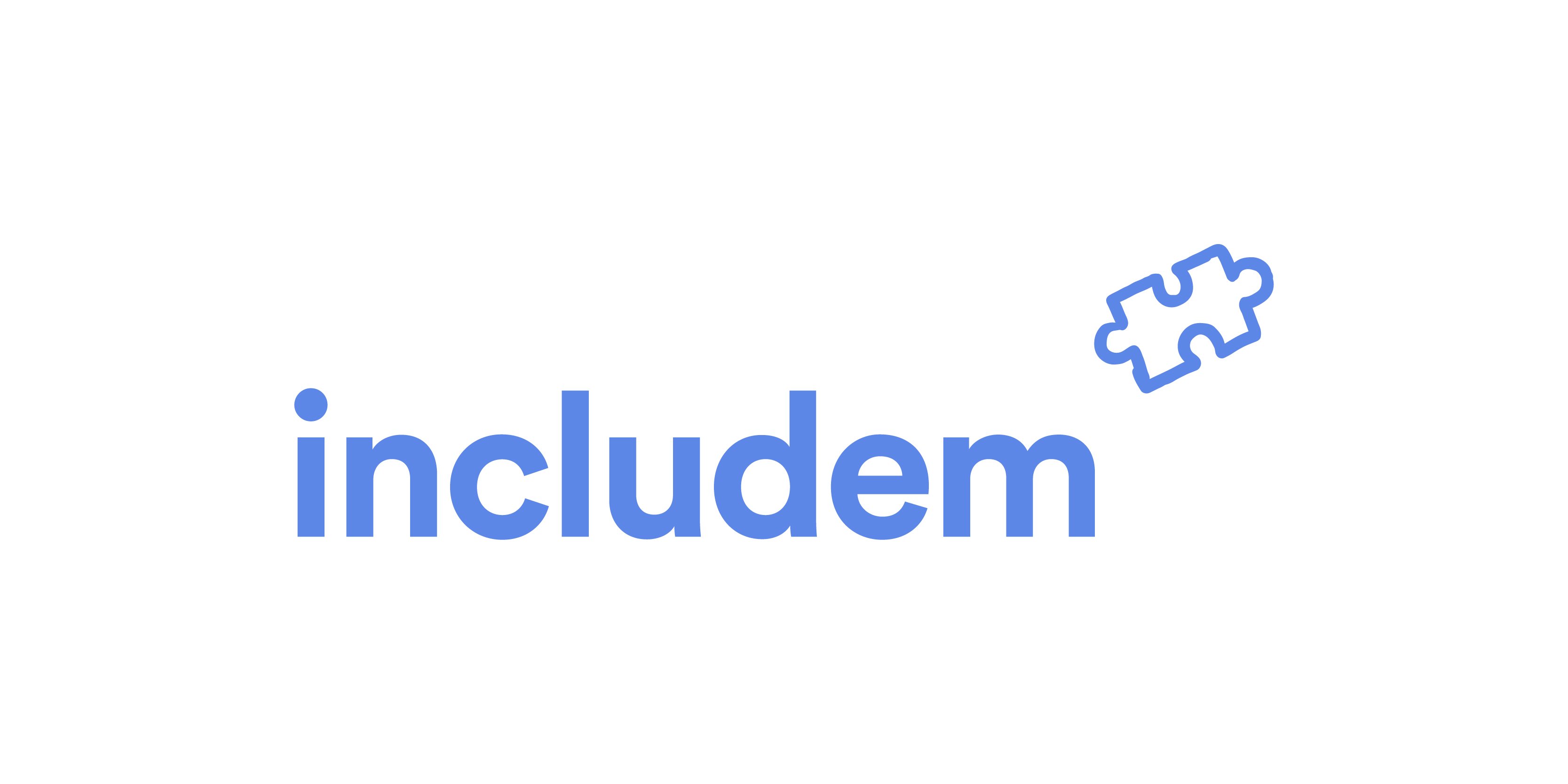 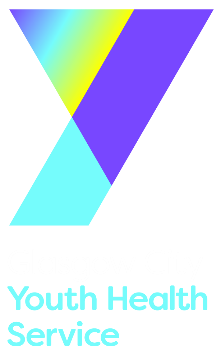 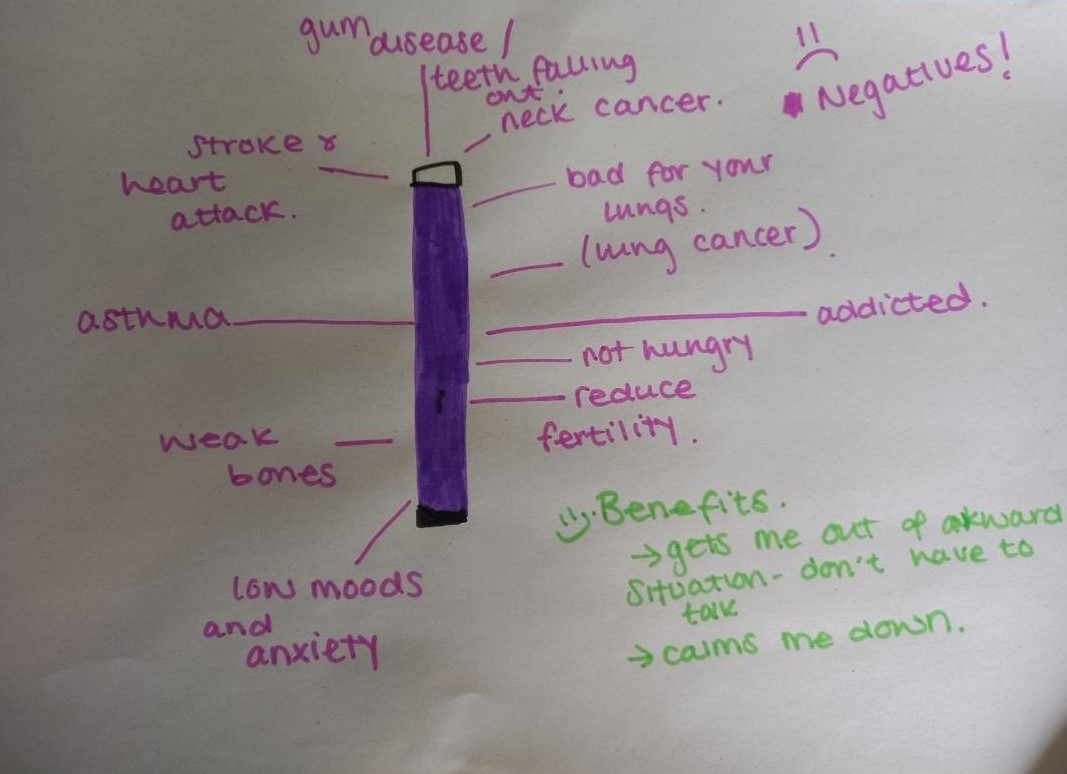 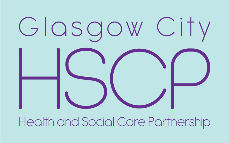 Risky Behaviours
Follow us on twitter: @includem2000
includem.org
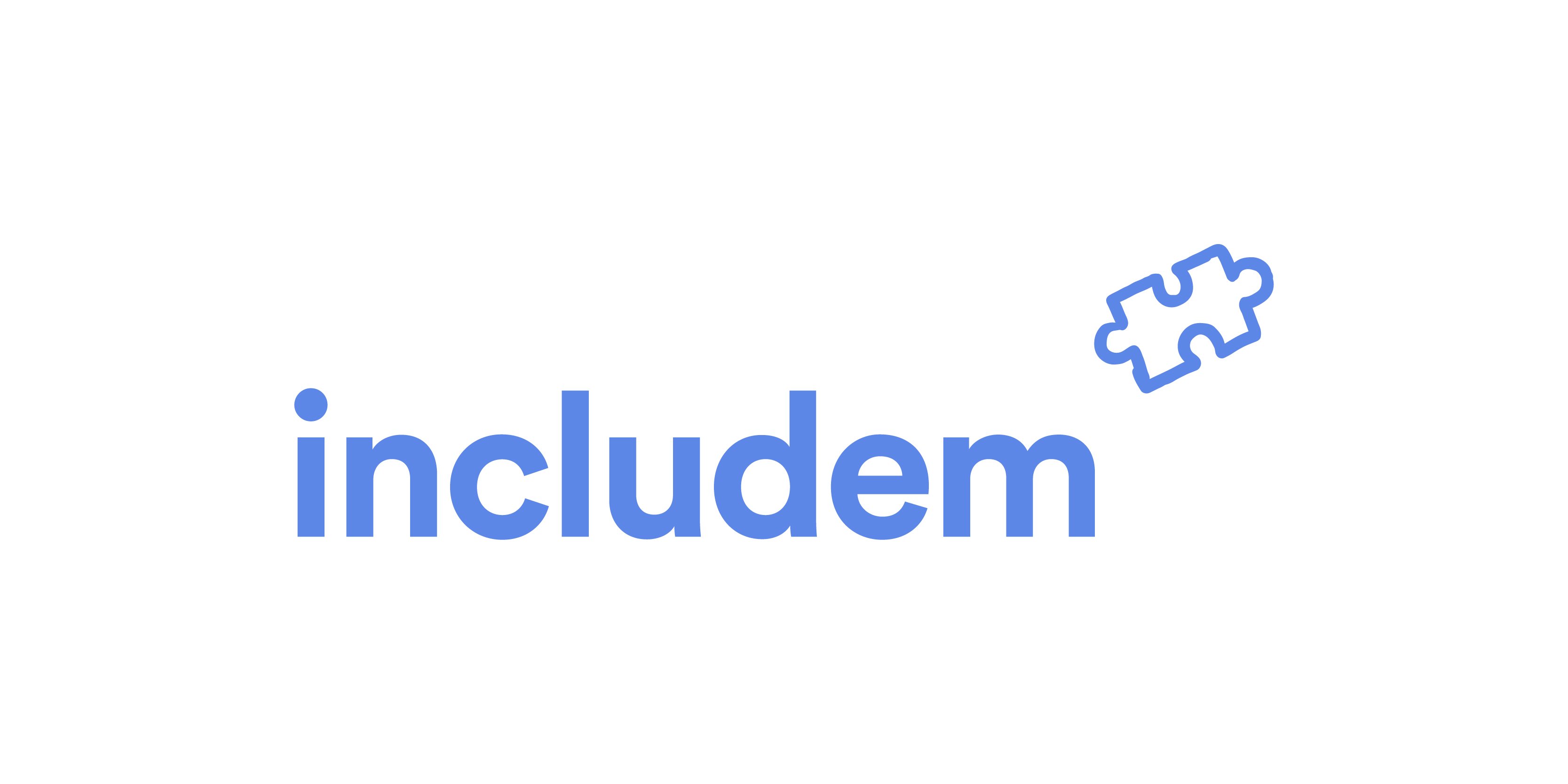 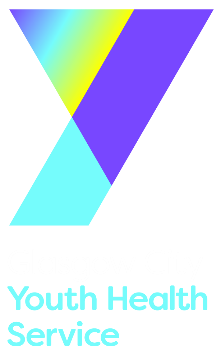 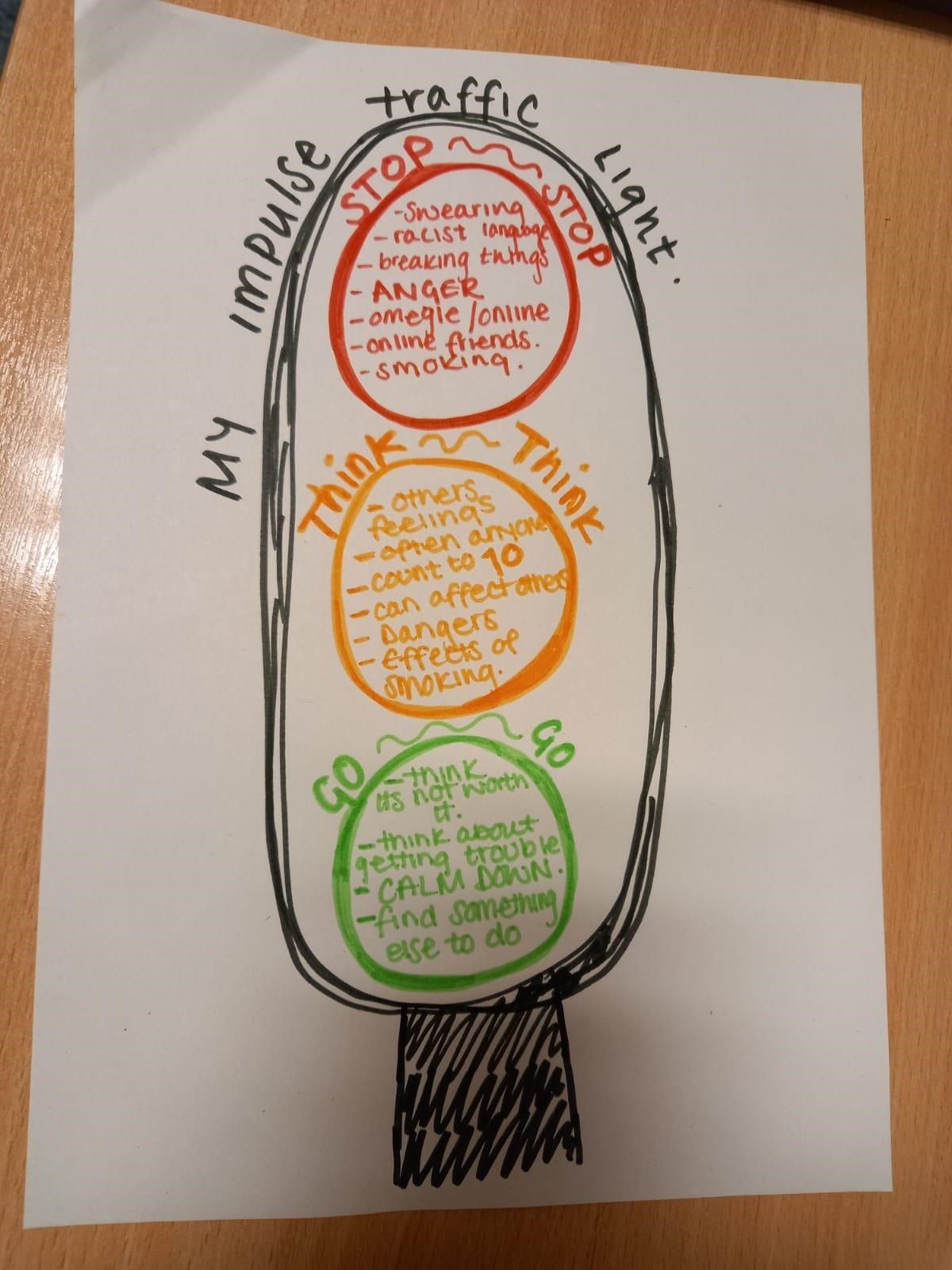 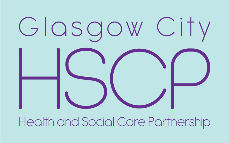 Emotions
Follow us on twitter: @includem2000
includem.org
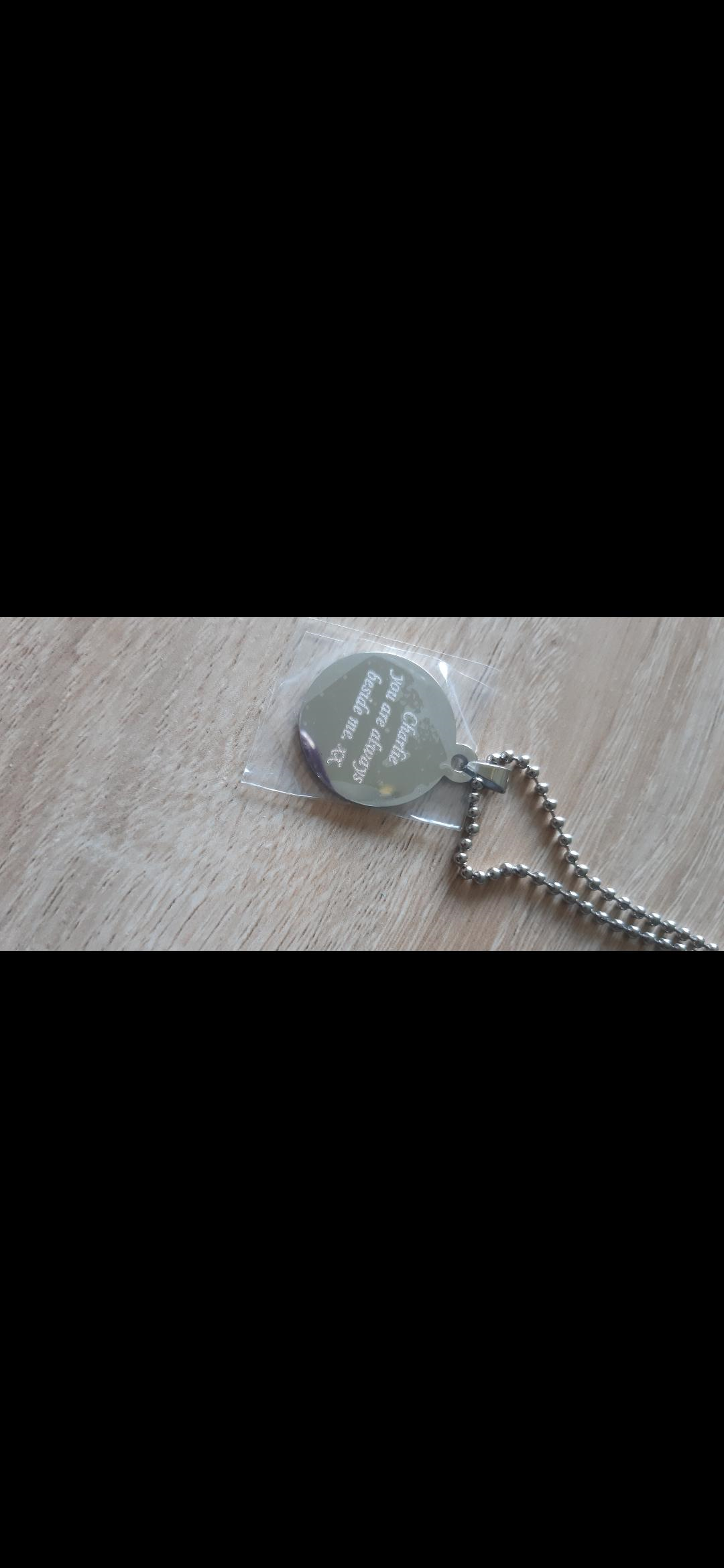 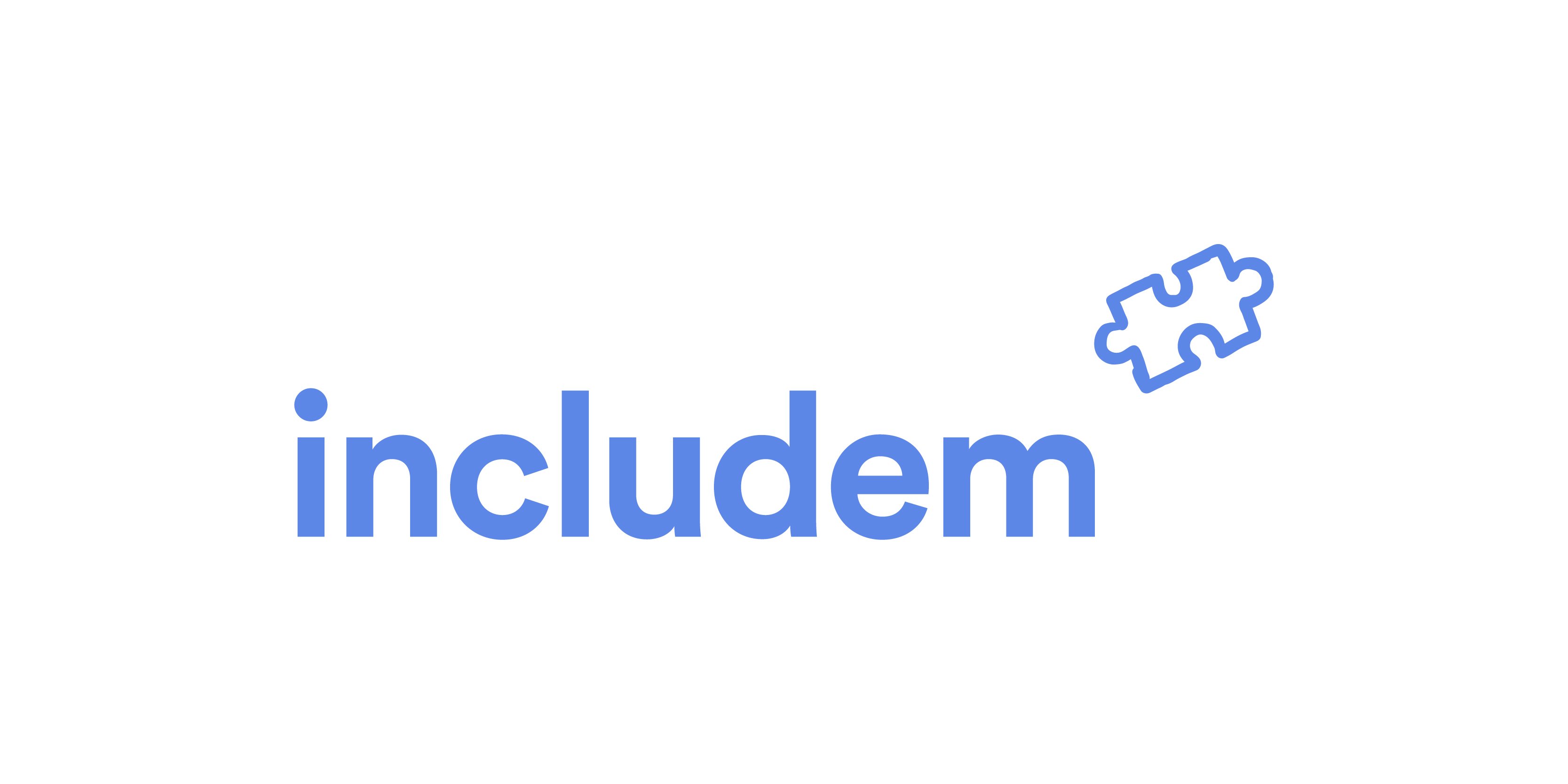 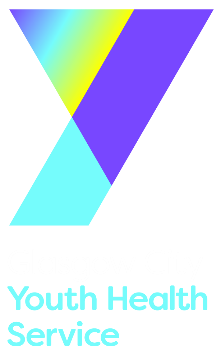 Emotions …
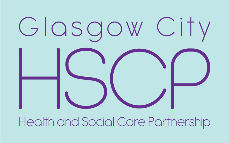 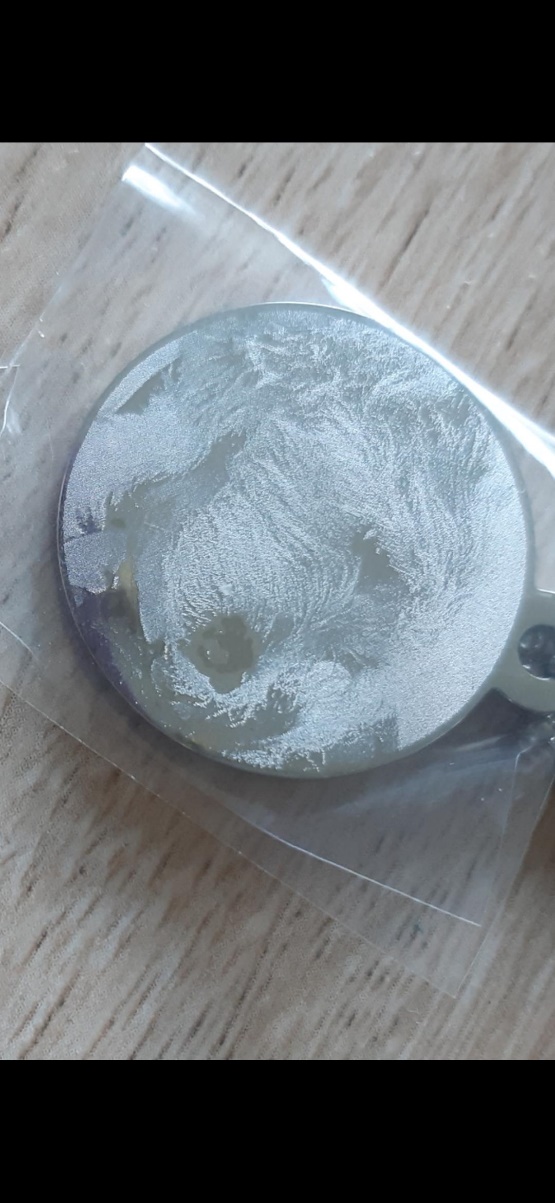 Follow us on twitter: @includem2000
includem.org
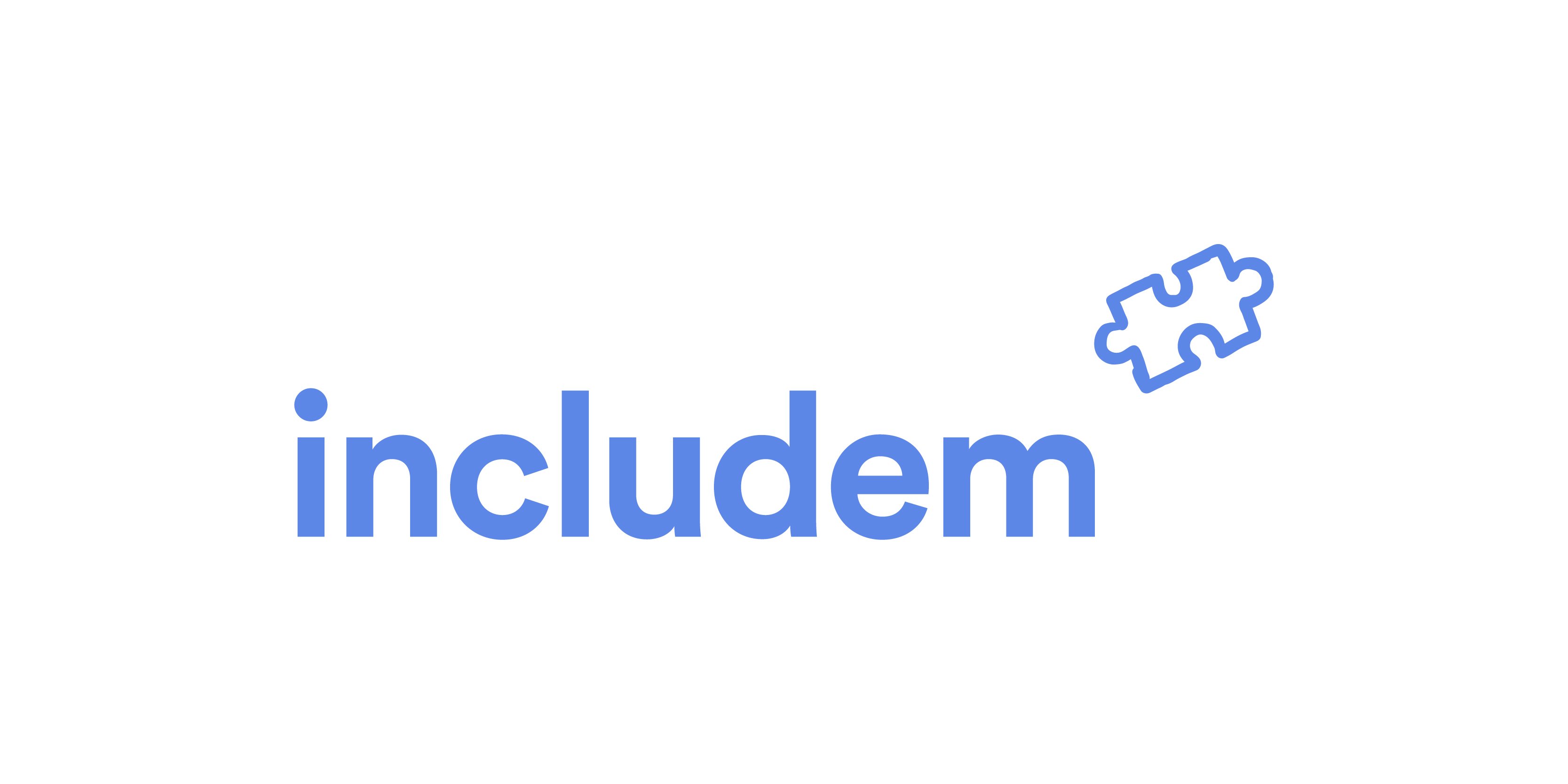 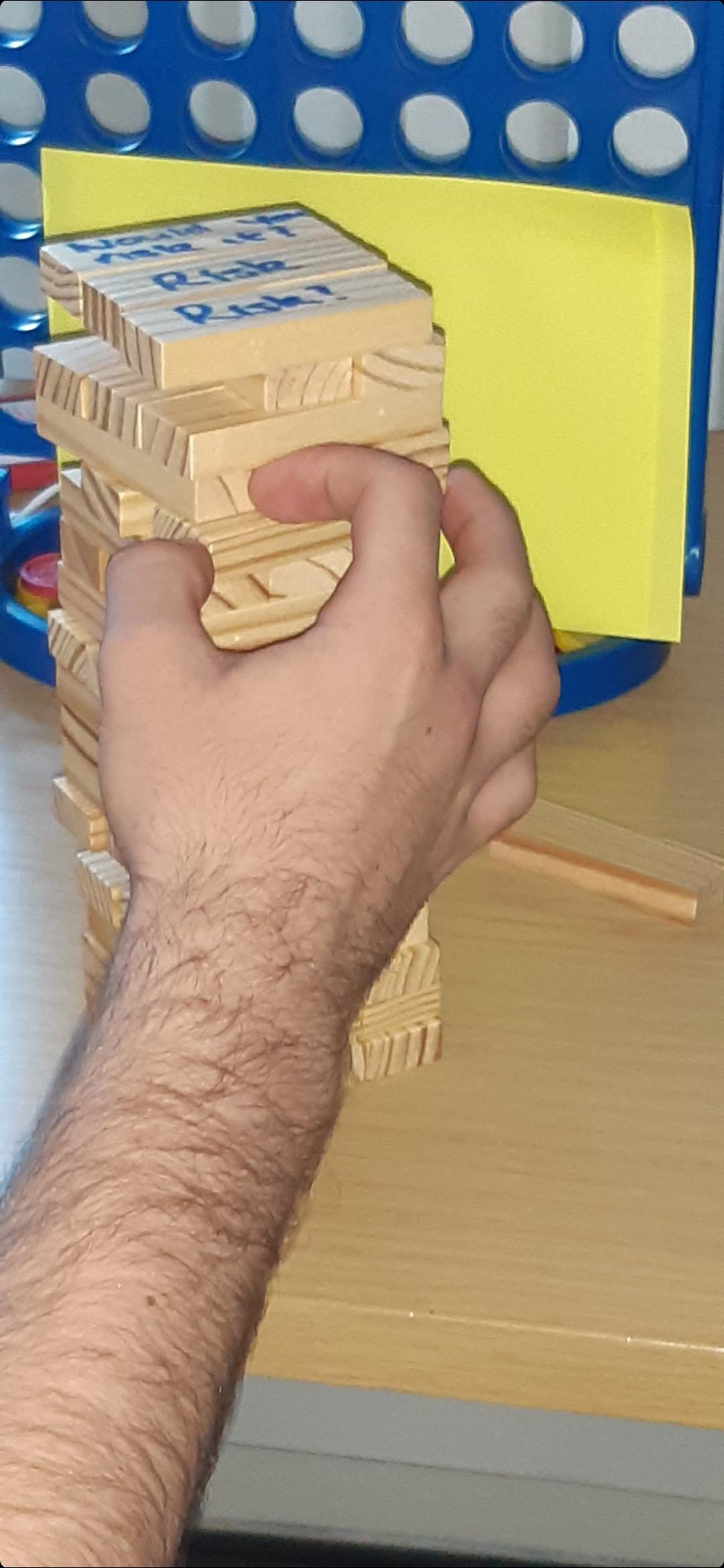 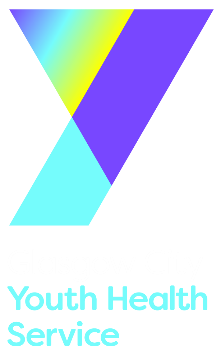 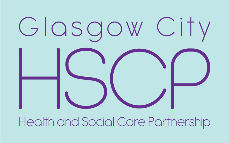 Fun – adapted to 
leaning styles
Follow us on twitter: @includem2000
includem.org
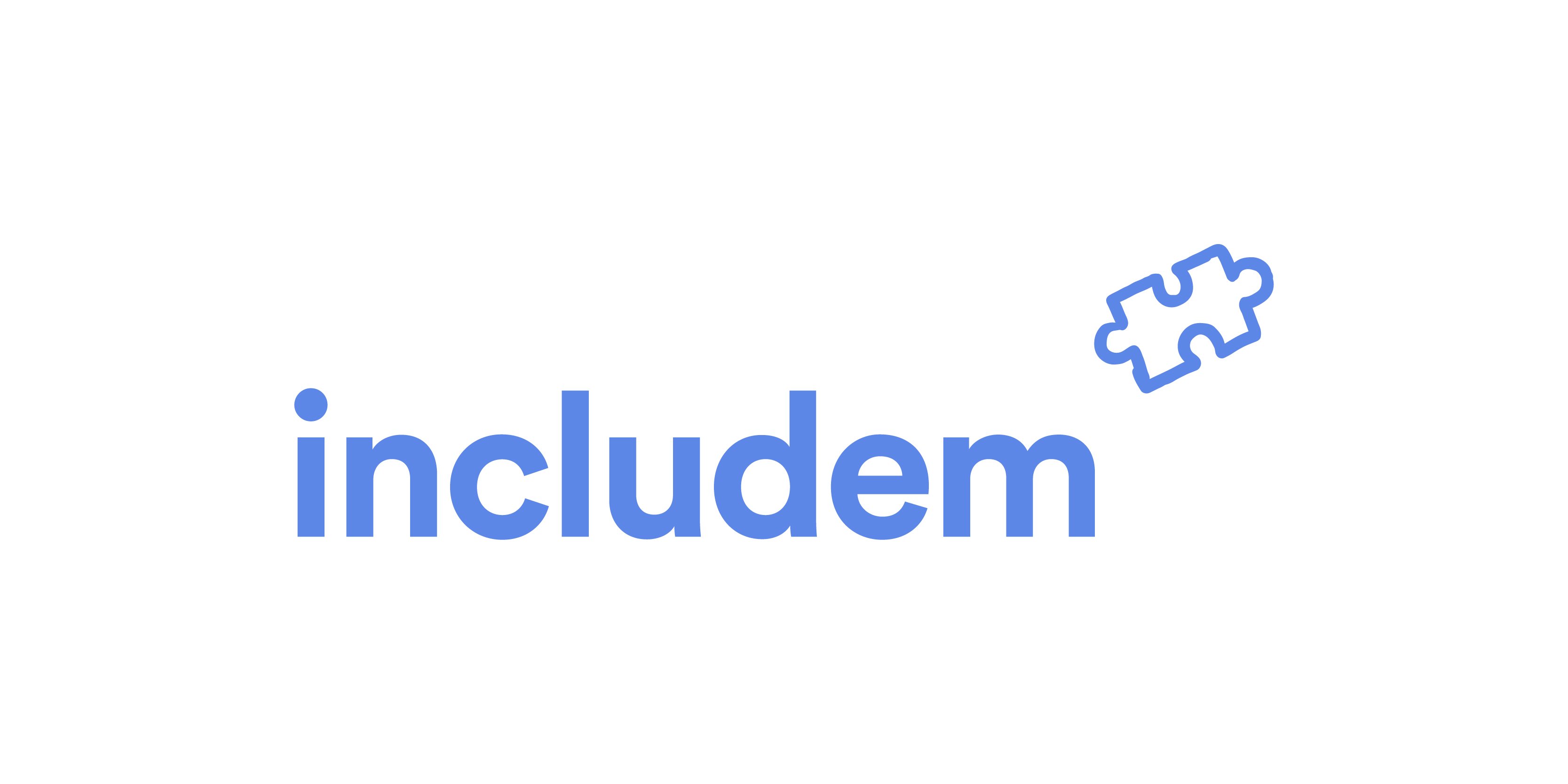 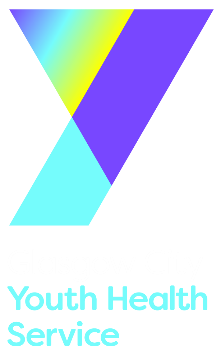 Some stats ….
July 2021 – June 2022


Number of referrals - 173
Number of appointments - 1314
Number of community outreach visits – 151

Most common reasons for referral – 

alcohol use 
drug use
risk of offending
non-engagement in education/employment
vaping
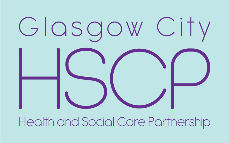 Follow us on twitter: @includem2000
includem.org
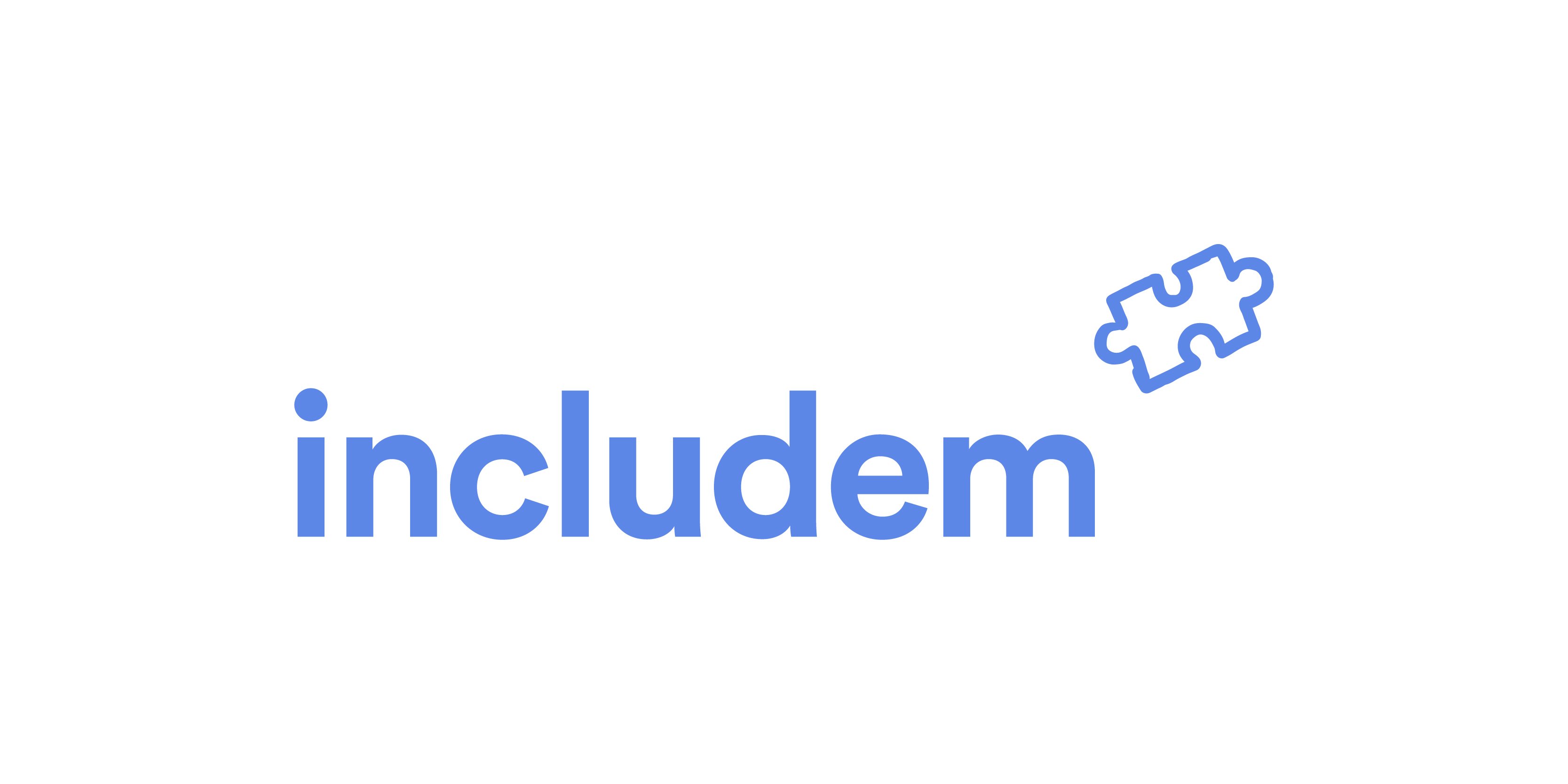 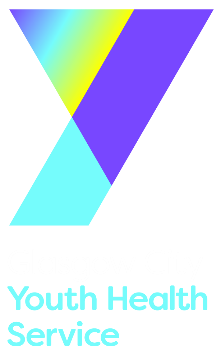 Making a referral

Referrals are made to Youth Health Service and are triaged to most appropriate service

Young person can refer themselves

If professional (teacher, G.P. etc.) referring, they should ensure young person gives consent 

Phone the YHS team on 0141 451 2727

https://www.nhsggc.scot/hospitals-services/services-a-to-z/glasgow-city-youth-health-service/
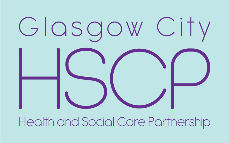 Follow us on twitter: @includem2000
includem.org